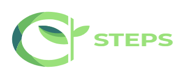 Workshop &SEMINAR/LECTURE, 21-26 November 2022, Tirana, Albania
Erasmus +
Cooperation for innovation and the exchange of good practices
Capacity Building in the Field of Higher Education
STEPS Project 



Prof. Dr. Renata Kongoli, Project Manager
 & Dr. Alketa Shehaj, AUT
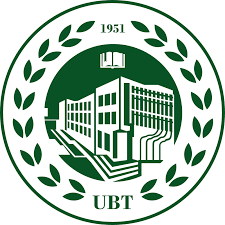 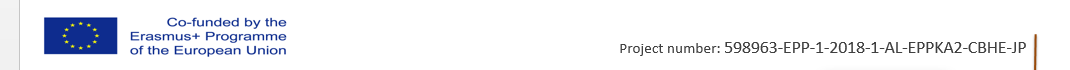 Workshop &SEMINAR/LECTURE, 21-26 November 2022, Tirana, Albania
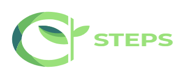 Erasmus +
STEPS LMS-platform.
Current situation and need for intervention.
STEPS Project 



Prof. Dr. Renata Kongoli, Project Manager
 & Dr. Alketa Shehaj, AUT
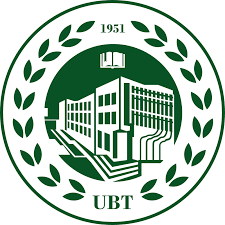 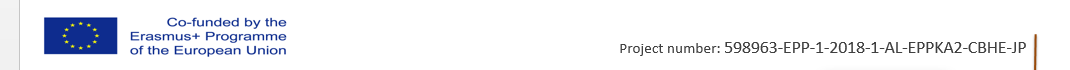 Workshop &SEMINAR/LECTURE, 21-26 November 2022, Tirana, Albania
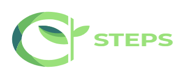 During the Sarajevo meeting some suggestion were made in order to make the LMS platform more friendly for the student and academic staff.

Add of some filters for language or others to help with the search process
Prepare to groups of courses :    1. core courses    2. elective courses
3. The core modules to appear in three languages (Albanian,
English and Bosnian language) and the other modules in two languages, English and the mother language.
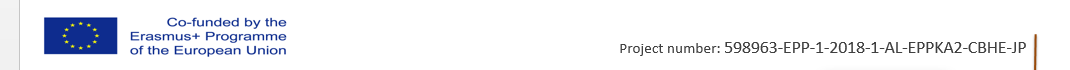 Workshop &SEMINAR/LECTURE, 21-26 November 2022, Tirana, Albania
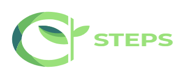 Add of some filters for language or others to help with the search process
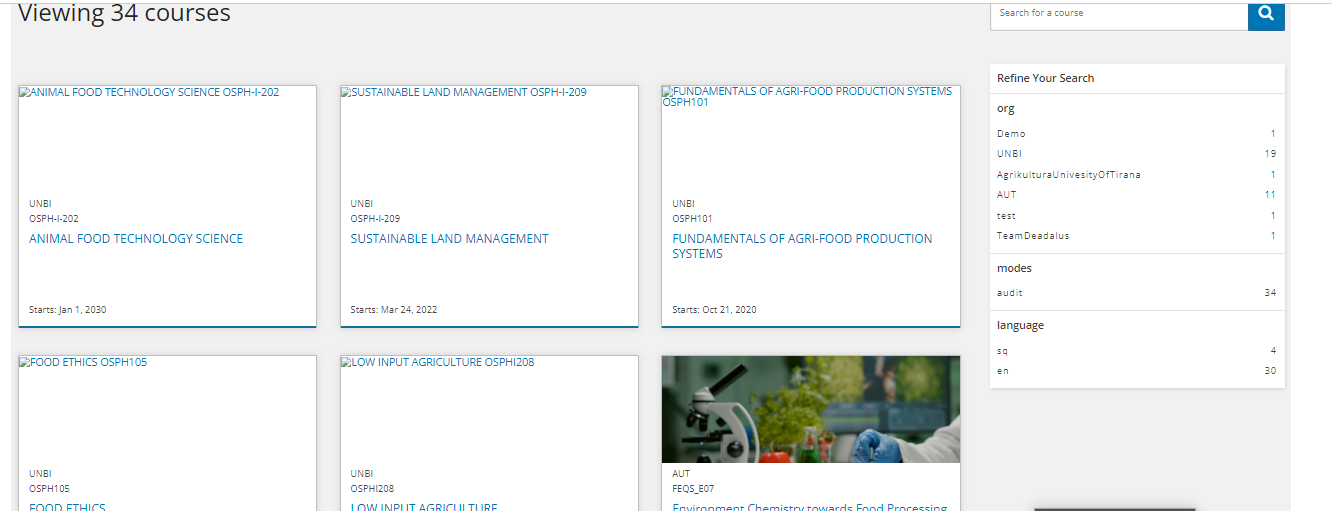 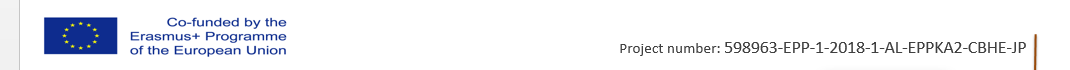 Workshop &SEMINAR/LECTURE, 21-26 November 2022, Tirana, Albania
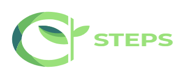 During the Sarajevo meeting some suggestion were made in order to make the LMS platform more friendly for the student and academic staff.

2.   Prepare to groups of modules :    1. core courses    2. elective courses
STILL IN PROCESS.

3. The core modules to appear in three languages (Albanian, English and Bosnian language) and the other modules in two languages, English and the mother language.
	DAEdalus Team, has express the idea to build three courses in three language and when the student choose the language in the search , the selected course will appear.
STILL IN PROCESS
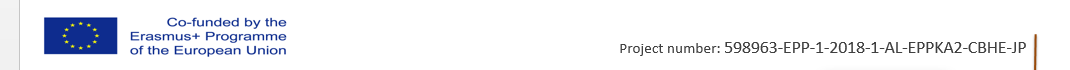 Workshop &SEMINAR/LECTURE, 21-26 November 2022, Tirana, Albania
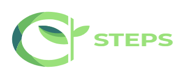 Registration of the academic staff 
in the platform LMS:
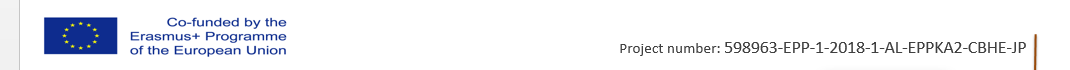 Workshop &SEMINAR/LECTURE, 21-26 November 2022, Tirana, Albania
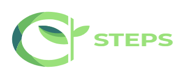 Registration of the student in the platform LMS:
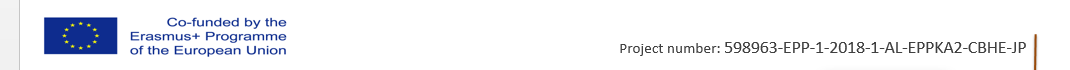 Workshop &SEMINAR/LECTURE, 21-26 November 2022, Tirana, Albania
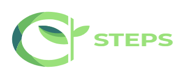 Registration process:

https://mooc.steps-project.eu/
Click the sign in
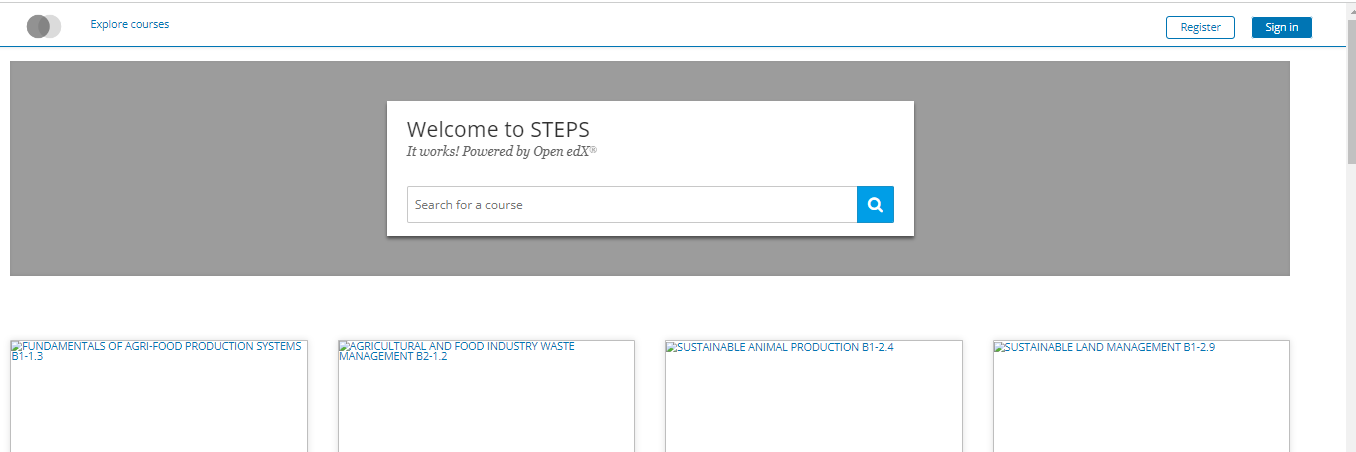 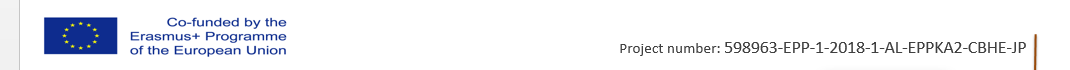 Workshop &SEMINAR/LECTURE, 21-26 November 2022, Tirana, Albania
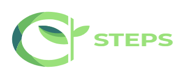 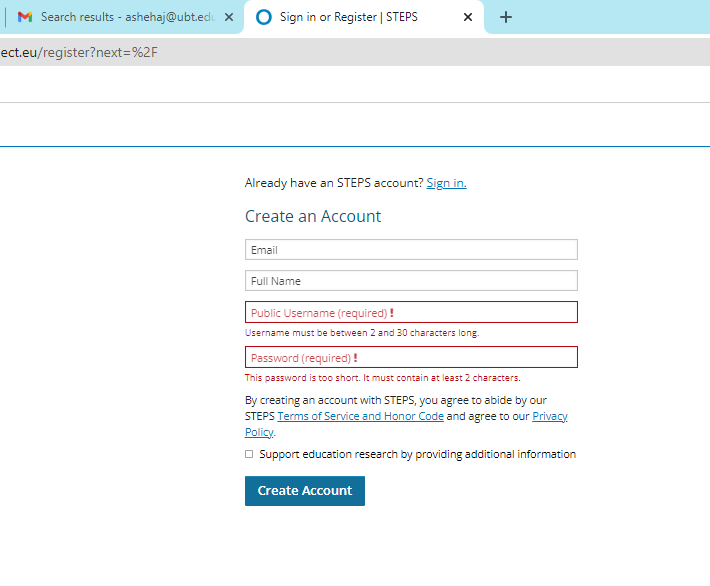 Registration process:

https://mooc.steps-project.eu/
Click the sign in 
Register the account
Activation of the account
 It is a must in order to be part of the platform
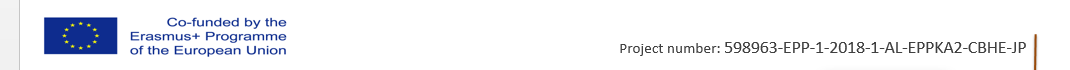 Workshop &SEMINAR/LECTURE, 21-26 November 2022, Tirana, Albania
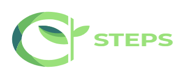 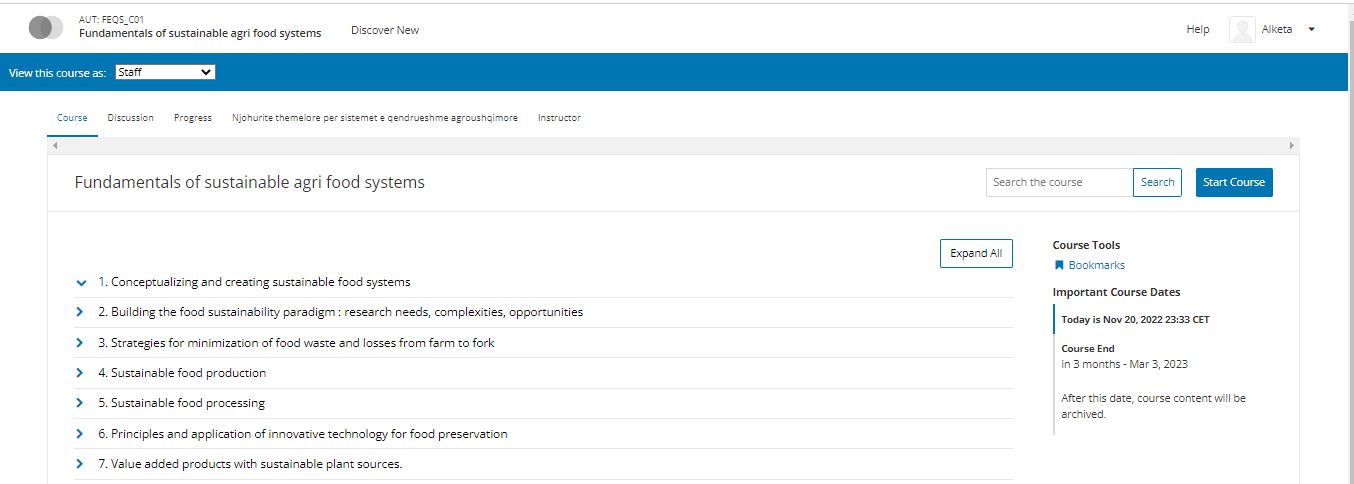 Course structure:
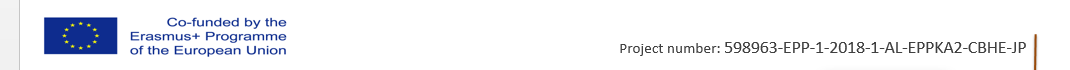 Workshop &SEMINAR/LECTURE, 21-26 November 2022, Tirana, Albania
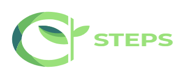 Course structure:
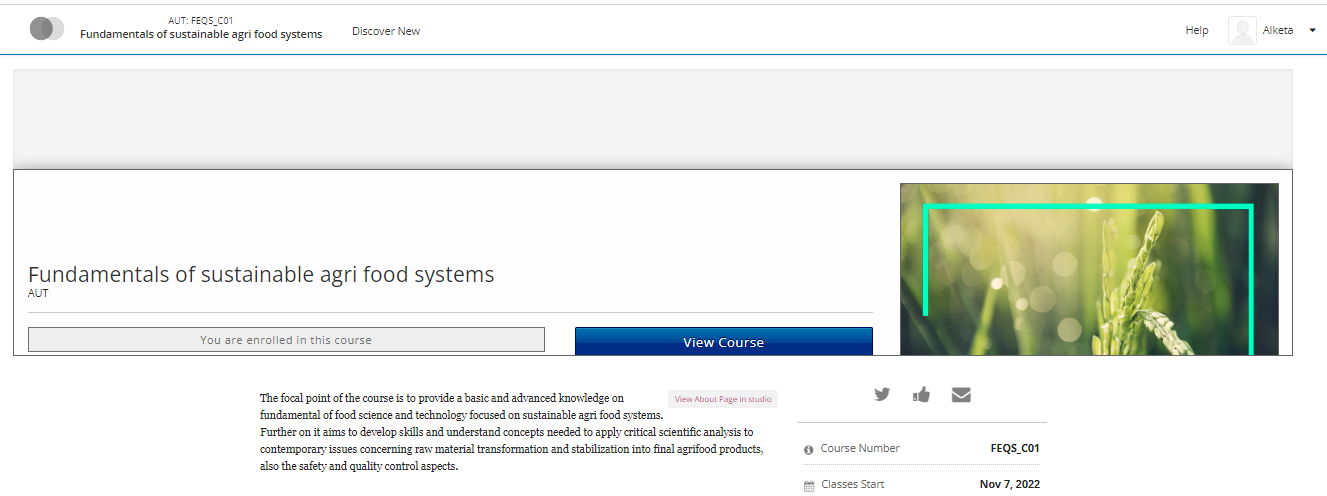 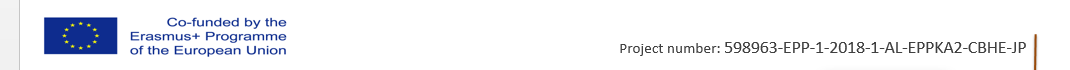 Workshop &SEMINAR/LECTURE, 21-26 November 2022, Tirana, Albania
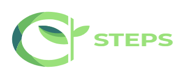 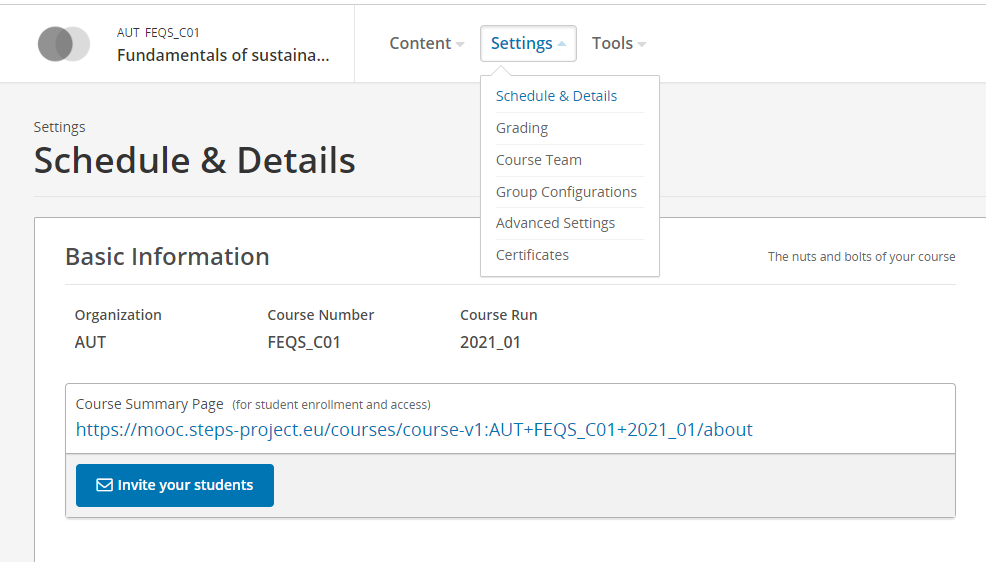 Invitation
of the student in the course:
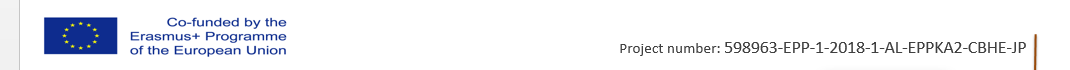 Workshop &SEMINAR/LECTURE, 21-26 November 2022, Tirana, Albania
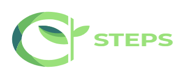 Up load of materials in the courses:
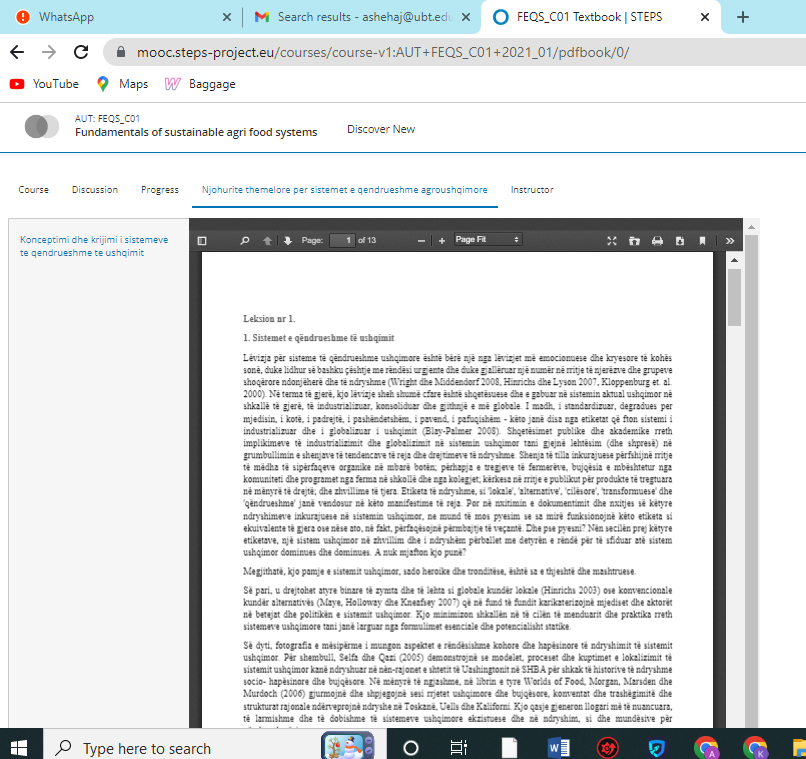 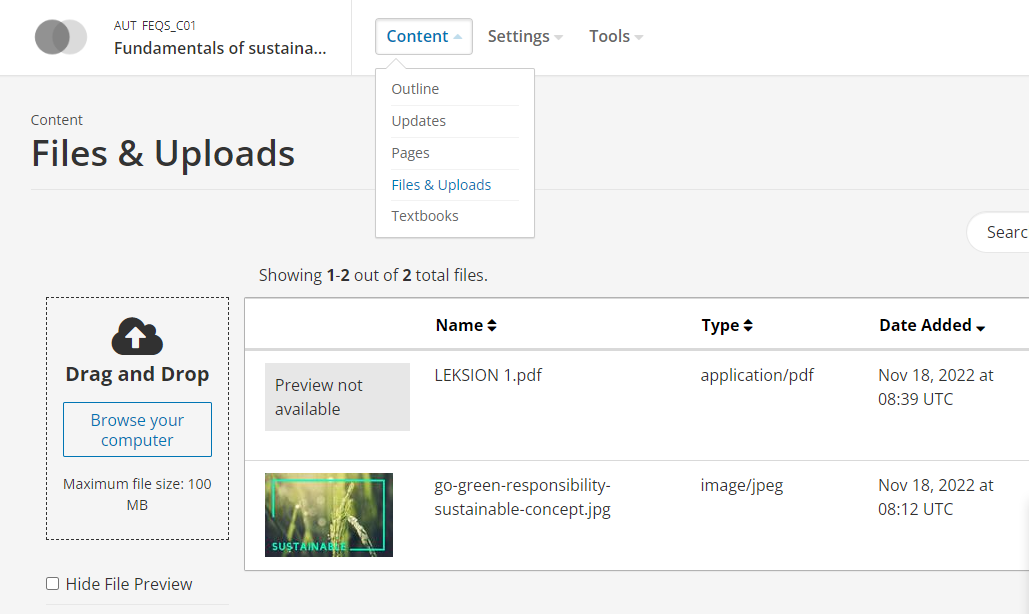 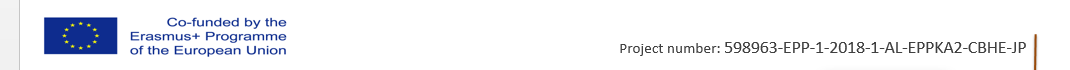 Workshop &SEMINAR/LECTURE, 21-26 November 2022, Tirana, Albania
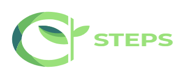 Course structure:
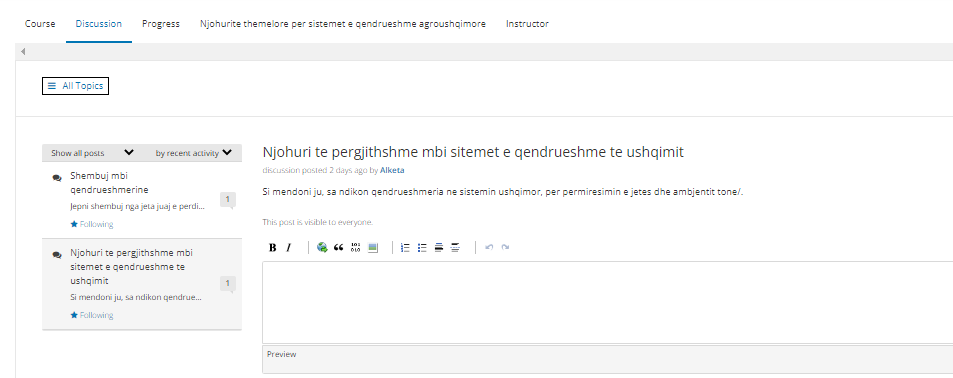 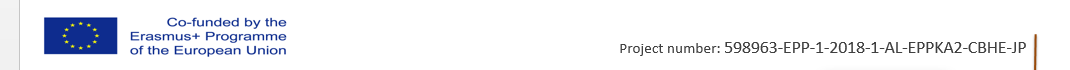 Workshop &SEMINAR/LECTURE, 21-26 November 2022, Tirana, Albania
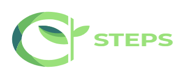 THANK YOU FOR YOUR ATTENTION
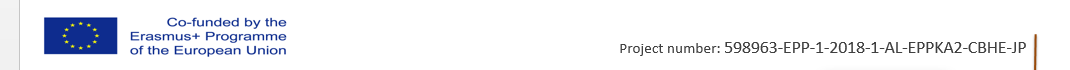